محاضرة الإعجاز التاريخي الجزء(2)
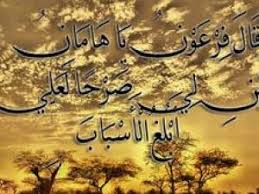 اسم هامان في القرآن 
ومن الأمثلة الواضحة على الإعجاز التاريخي في القرآن ذِكْرُ اسم هامان في القرآن الكريم متَّصلاً باسم فرعون موسى، وكشخصٍ من المقرَّبين إليه، قال تعالى على لسان فرعون: {فَأَوْقِدْ لِي يَا هَامَانُ عَلَى الطِّينِ فَاجْعَلْ لِي صَرْحًا لَعَلِّي أَطَّلِعُ إِلَى إِلَهِ مُوسَى وَإِنِّي لأَظُنُّهُ مِنَ الْكَاذِبِينَ} وتُخَالِف صورة هامان في القرآن الكريم الصورة التي ظهر بها في أحد كتب العهد القديم؛ حيث ظهر كمساعد لملك بابل (في العراق)، وأوقع الضرر الكبير بالإسرائيليين، وقد حدث هذا بعد سيدنا موسى بحوالي ألف ومائة سنة، وقد أثبتت الاكتشافات الفرعونية صحَّة ما جاء به القرآن الكريم؛ فمن خلال الكتابات والنقوش الهيروغليفيَّة تمَّ التعرُّف على معلومة مهمَّة جدًّا، وهي أنَّ اسم هامان ورد فعلاً في الكتابات المصريَّة القديمة؛ حيث يوجد اسمه على حجر موجود حاليًا في متحف هوفر بفيينا، وظهرت وظيفته وأنه كان مسئولاً عن عمال مقالع الأحجار
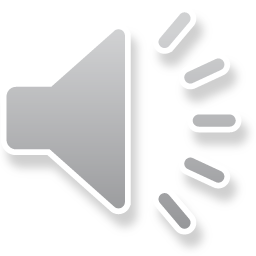 لقب ملك على حاكم مصر في عهد يوسف
ومن إعجاز القرآن التاريخي كذلك أنه أَطلق لقب (مَلِك) على حاكم مصر في عهد يوسف عليه السلام ، فقال تعالى: {وَقَالَ الْمَلِكُ إِنِّي أَرَى سَبْعَ بَقَرَاتٍ...} بينما أطلقت التوراة على نفس الحاكم لقب فرعون، والسبب في عدم إطلاق القرآن لقب (فرعون) على حاكم في مصر في عهد يوسف عليه السلام أن لقب برعو - وهو أصل لقب فرعون - لم يكن يُطْلَقُ على حاكم مصر نفسه في ذلك العصر، بل كان يعني (القصر الملكي)، ولم يبدأ إطلاق هذا اللقب على حاكم مصر إلاَّ بعد عصر يوسف بما لا يقلُّ عن مائتي سنة، وهكذا ففي العصر الذي عاش فيه موسى كان لقب (فرعون) يُطْلَقُ على حاكم مصر، وبذلك يتجلَّى الإعجاز التاريخي للقرآن الكريم، الذي كان دقيقًا حين لم يستخدم لقب (فرعون) إلاَّ مع حاكم مصر في عهد سيدنا موسى، في حين عمَّمت التوراة استخدام لقب فرعون على حاكم مصر في عصر كلٍّ من إبراهيم ويوسف وموسى، رغم أنَّ المصريين لم يستخدموه للدلالة على حاكم مصر في الزمن الذي عاش فيه كلٌّ من إبراهيم ويوسف.
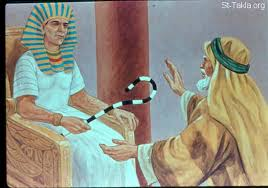 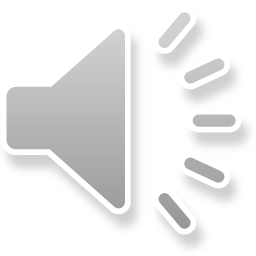 ومن الإعجاز التاريخي للقرآن الكريم وهو ما التفتت إليه باحثة في علم الآثار المصرية القديمة الدكتورة رحاب عبد المنعم في دراسة لها نشرت بكتاب الاتحاد العام للآثاريين العرب تحت عنوان ( في قضية عدم الارتباط بين علم الآثار والقصص القرآني  :  قضية جدلية ) 
وتشير الباحثة إلى ما يأتي:
1- إن القرآن الكريم يعد مصدراً رئيسياً للمعرفة التاريخية لأن الحضارات كلها سلسلة محكمة يؤثر سابقها في لاحقها ويتأثر حاضرها بماضيها وقد أخبرنا القرآن عن أنباء  الحضارات السابقة والتي مازالت آثارهم باقية إلى اليوم منها ما تم اكتشافه ومنها ما سيكتشف مستقبلاً
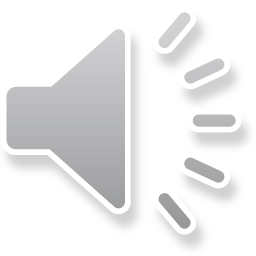